Get Going on Jam – via RBP
Enabling Jam via Role Based Permissions
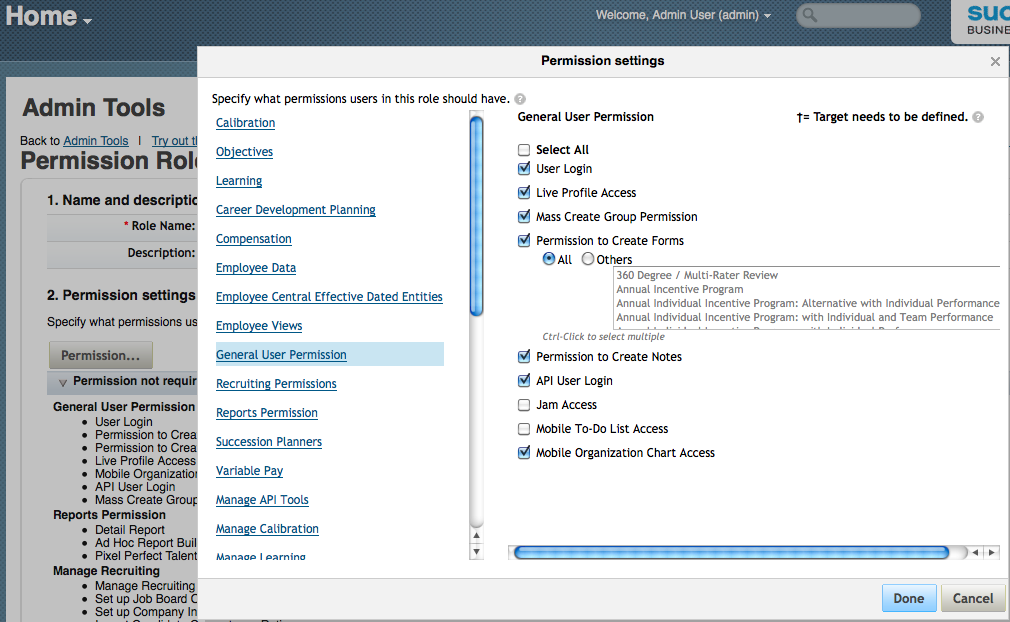 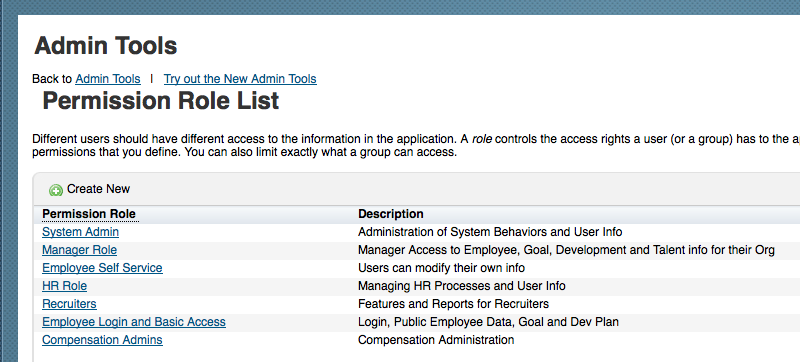 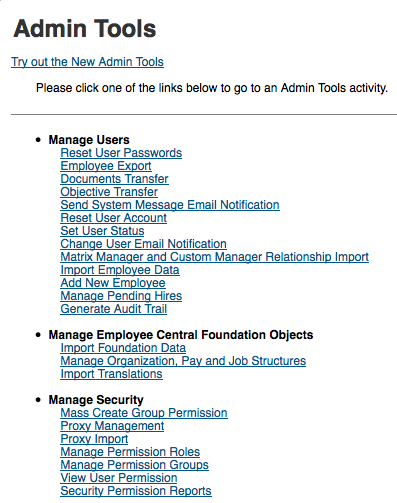 RBP – Jam Access